Systém a evoluce vyšších rostlinMonilophyta I
Ophioglossales
A
Psilotales
Equisetales
B
Salviniales
C
Polypodiales
oddělení Monilophyta
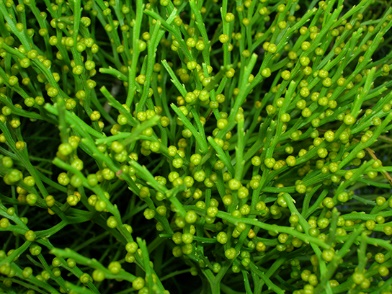 třída Psilotopsida (prutovky) (A)
řád Psilotales …Psilotaceae
řád Ophioglossales …Ophioglossaceae


třída Equisetopsida (přesličky) (B)
† stromové a semenné typy
…Equisetaceae


třída Polypodiopsida (C)		
řád Polypodiales
řád Salviniales
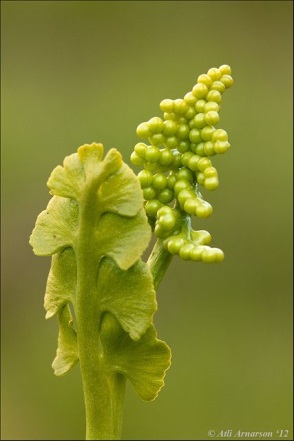 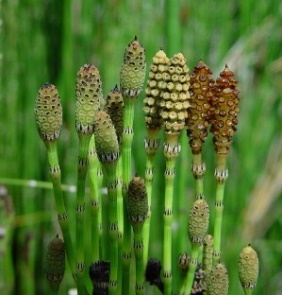 Monilophyta - společné znaky
http://bioimages.vanderbilt.edu/pages/non-seed-plants.htm
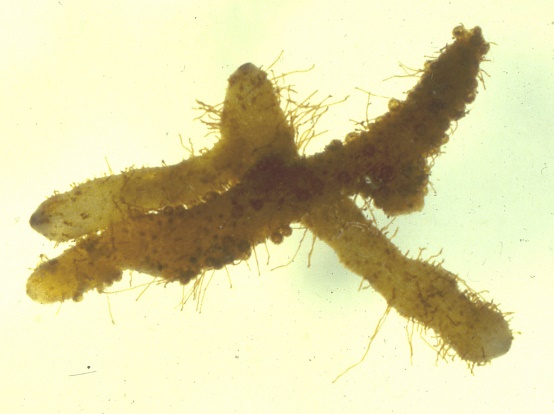 zelené výtrusné rostliny
tělo rostlinné (cormus) = kořeny, stonek, listy
v ontogenezi převládá sporofyt
gametofyt Psilotum nudum
spory (n)
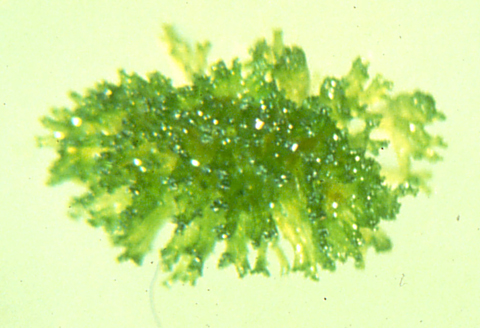 R!
gametofyt přesličky
gametofyt s gametangii
sporofyt se sporangii (2n)
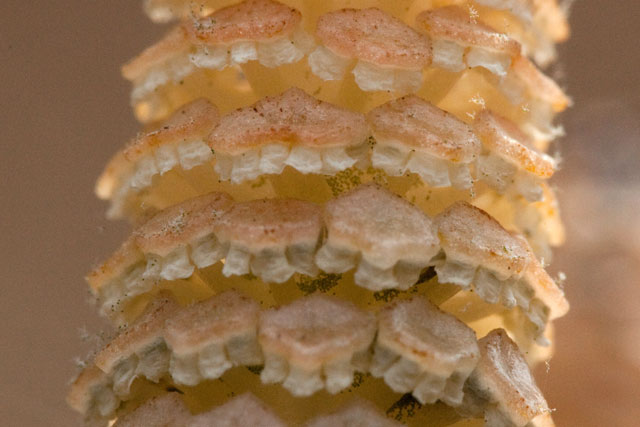 sporofyly se sporangii u přesličky
gamety (n)
zygota (2n)
http://kristincavallaris.blogspot.cz/2010/05/spores-from-sporangium.html
třída: Psilotopsida
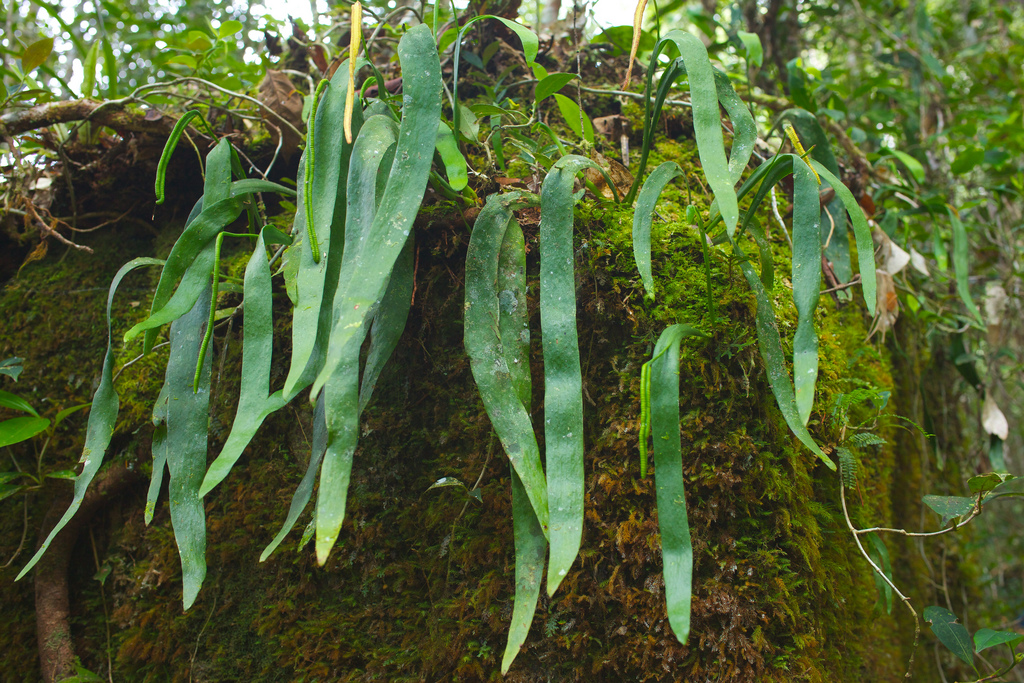 tropické Ophiglossum pendulum  https://www.flickr.com/photos/polylepis/6609101753
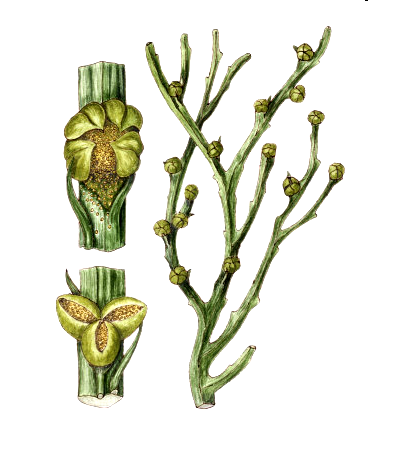 třída: Psilotopsida
řád: Psilotales, čeleď: Psilotaceae
tropické a subtropické rostliny, zasahují do Španělska
oddenek s rhizoidy, vidličnatě větvený stonek, drobné trofofyly
eusporangiátní sporangia srůstají po 3 do synangií
synangium
Psilotum nudum (prutovka nahá)
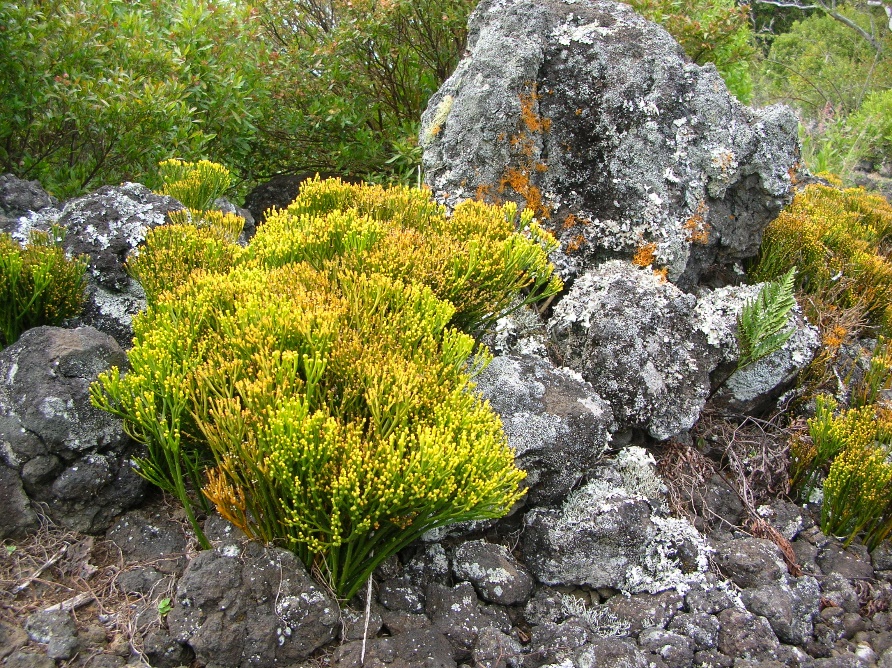 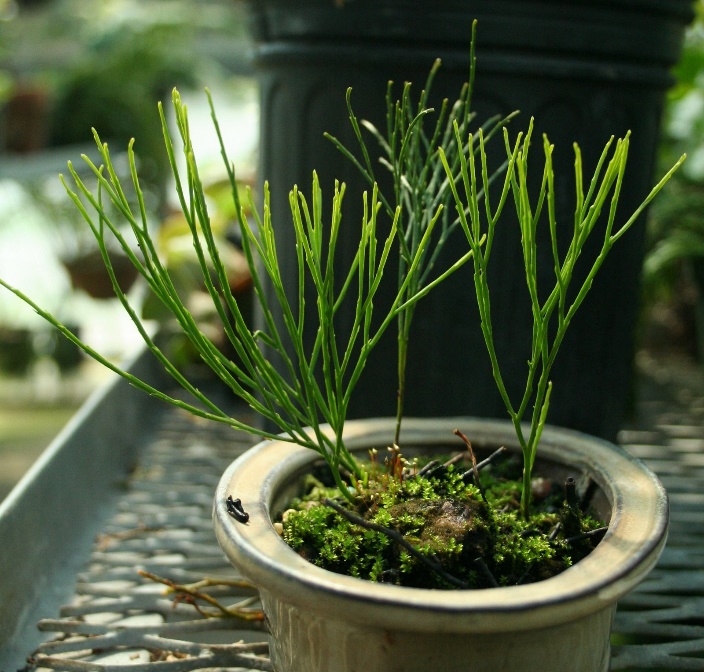 trofofyl
https://commons.wikimedia.org/wiki/File:Starr_051105-8444_Psilotum_nudum.jpg
http://primitiveferns.blogspot.cz/
třída: Psilotopsida
řád: Ophioglossales, čeleď: Ophioglossaceae
Botrychium lunaria (vratička měsíční)
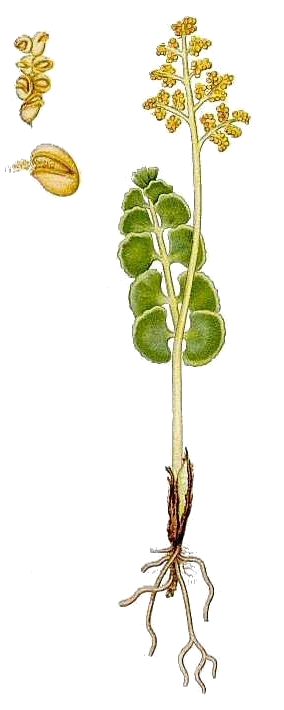 fertilní část
sporangia
Ophioglossum vulgatum        (hadí jazyk obecný)
Sporofyt
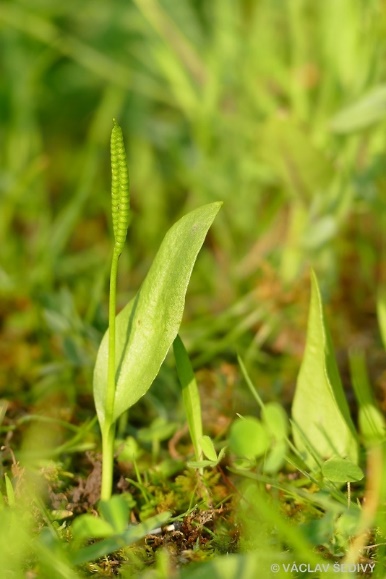 oddenek

jediný list (megafyl): 
plochá sterilní část s asimilační 
funkcí (aflebium)

stopkovitá fertilní část: dvouřadě  
uspořádaná sporangia

sporangia 
eusporangiátní
izosporie
peřenodílná asimilační část
Botrychium matricariifolium
http://www.nahuby.sk/obrazok_detail.php?obrazok_id=573074
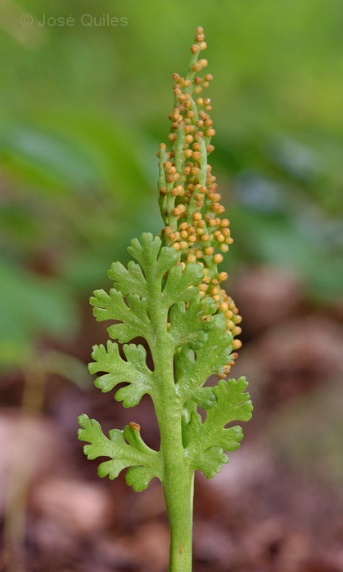 podle http://caliban.mpiz-koeln.mpg.de/~stueber/lindman/
http://www.florasilvestre.es/mediterranea/Ophioglossaceae/Botrychium_matricariifolium.htm
třída: Equisetopsida
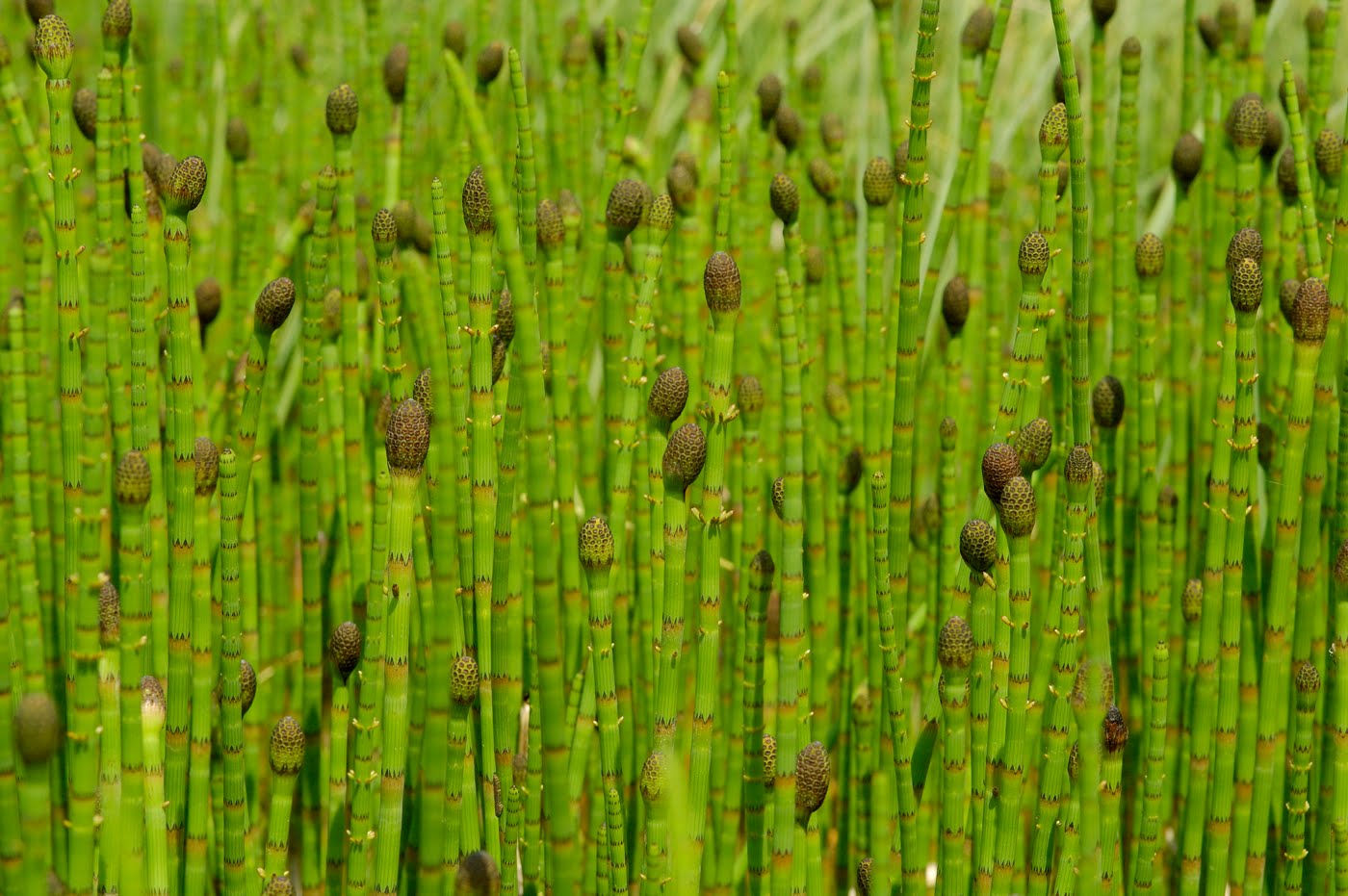 https://internationalequisetologicalassociation.yolasite.com/iea-collection-of-equisetum.php
třída: Equisetopsida
čeleď: Equisetaceae
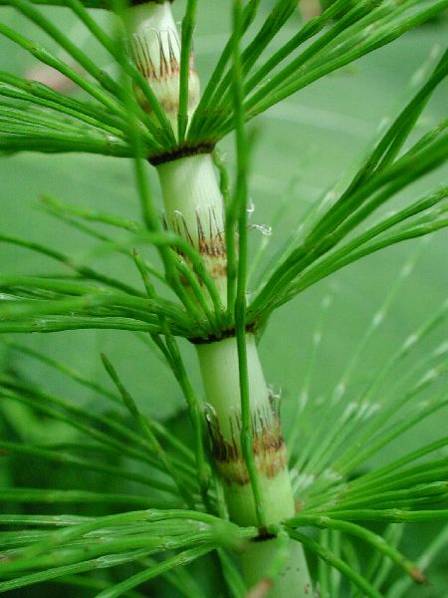 Sporofyt
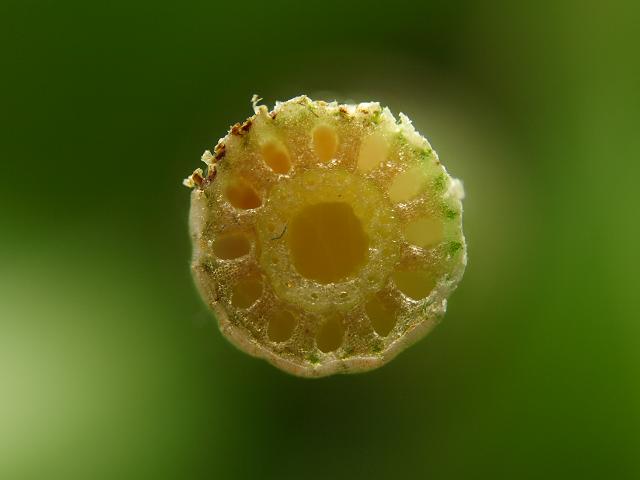 stonek
článkovaný
přeslenitě větvený
dutý

listy
drobné (sfenofyly)
redukce z megafylů
rozlišené na:
trofofyly – asimilující, šupinovité, vyrůstají z uzlin, na bázi 
                   srostlé v zubaté pochvy 

sporofyly – štítkovité, šestiboké, na spodní straně        
                     vakovitá sporangia, uspořádané 
                     do terminálních šištic (strobillus)

pravé kořeny chybí 
	podzemní stonek (oddenek) má adventivní kořeny
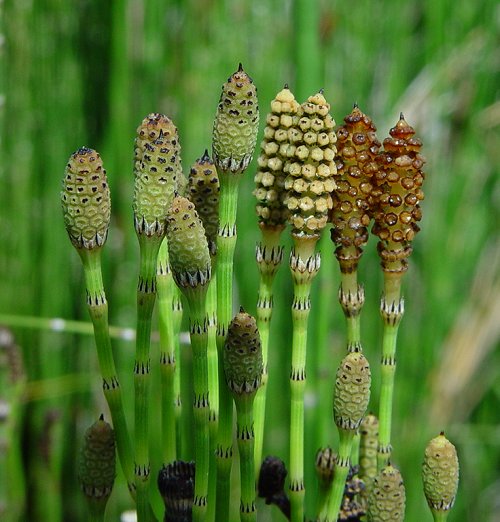 http://www.aphotoflora.com/horsetail_equisetum_arvense_field.html
http://botanika.bf.jcu.cz/systematikaweb/
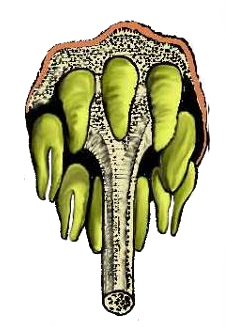 podle http://web.uniovi.es/bos/Asignaturas/Botanica/Imagenes/
http://www.missouriplants.com/Ferns/Equisetum_hyemale_page.html
Sporofyt
sporangia 
eusporangiátní
homosporická - tvarově izosporická, funkčně heterosporická
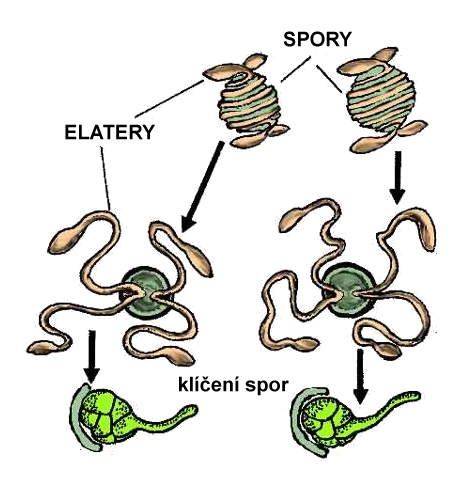 spory
zelené, kulovité, se čtyřmi páskovitými vychlípeninami buněčné stěny (haptery)
hygroskopické pohyby  (ve vlhku se stáčí)– dochází ke shlukování spor, což umožňuje růst jednopohlavných prothalií blízko sebe.
podle http://web.uniovi.es/bos/Asignaturas/Botanica/Imagenes/
Gametofyt (prothalium, prokel)
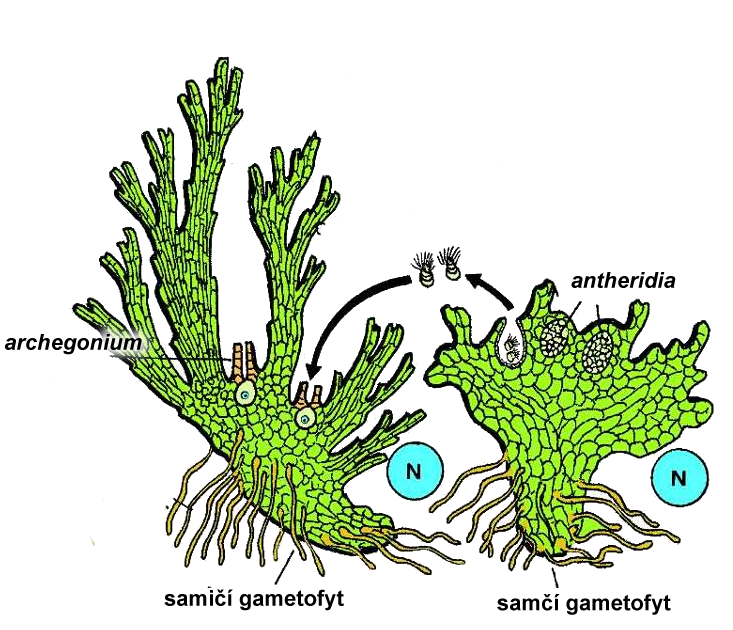 zelený
 jednopohlavný 
(mikroprothalia s antheridii x megaprothalia s archegonii)


 spermatozoidy polyciliátní
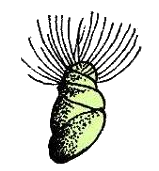 podle http://web.uniovi.es/bos/Asignaturas/Botanica/Imagenes/
Equisetum arvense
přeslička rolní
z oddenku vyrůstají dva typy lodyh: 
jarní nezelená, nevětvená, s terminálním strobilem, po vyprášení uhyne 
letní, zelená, sterilní
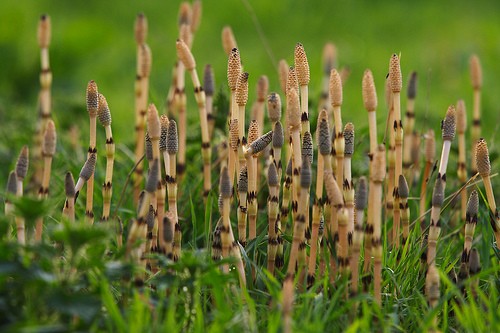 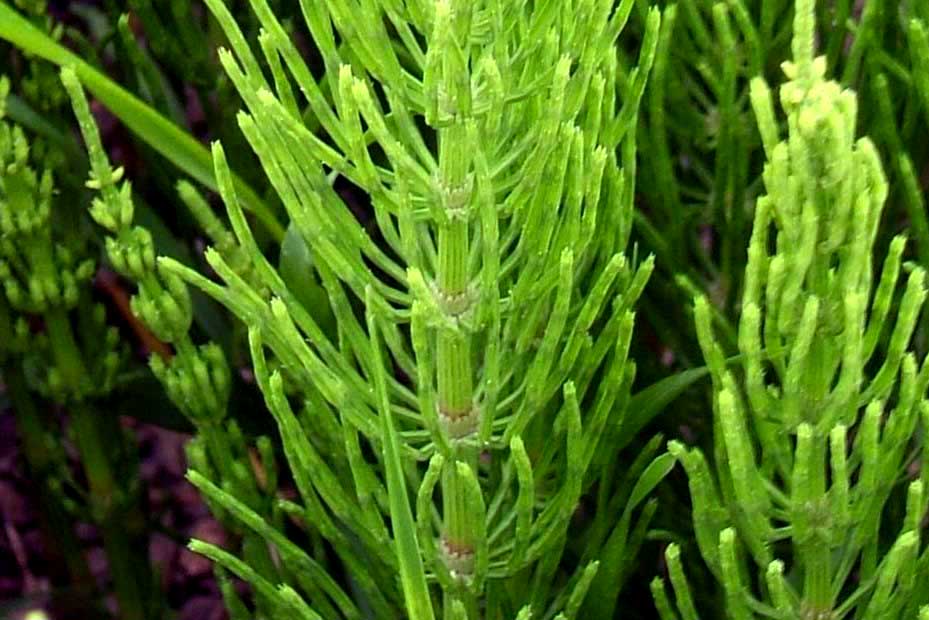 https://www.herbalfire.com/horsetail-equisetum-arvense.html
http://www.tipdisease.com/2015/06/horsetail-equisetum-arvense-overview.html
Equisetum palustre
přeslička bahenní
všechny lodyhy jsou zelené, některé ještě nesou sporangia
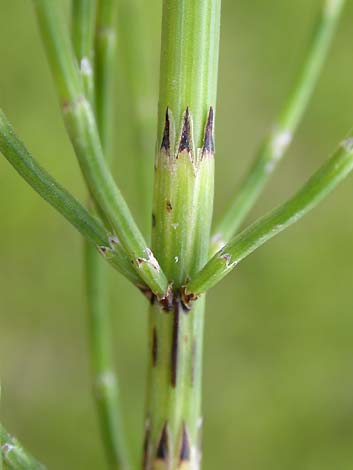 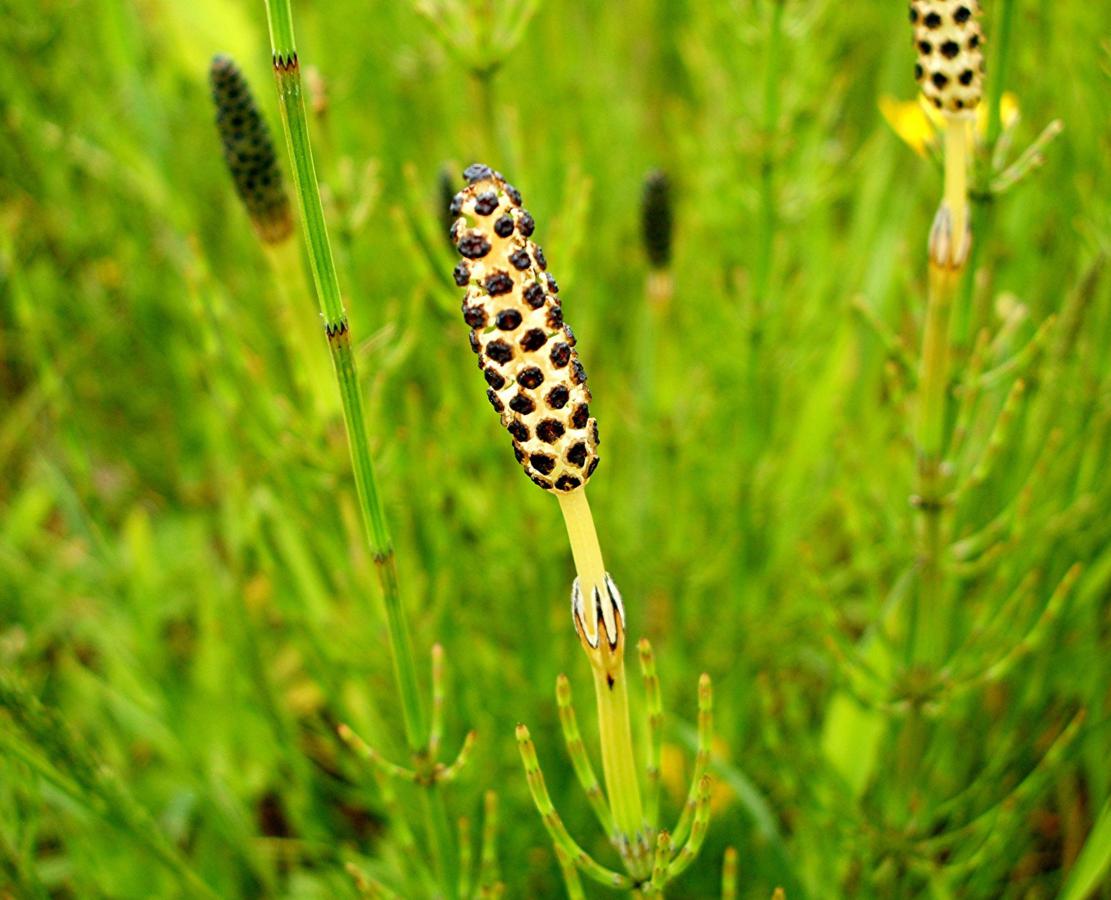 http://www.naturespot.org.uk/node/8212
www.ruhr-uni-bochum.de/boga/
Equisetum sylvaticum
přeslička lesní
fertilní lodyhy jsou nejprve nezelené, s výtrusnou šišticí, poté zezelenají, fertilní vrchol „zvadne“ a často upadne 

větve se dále větví
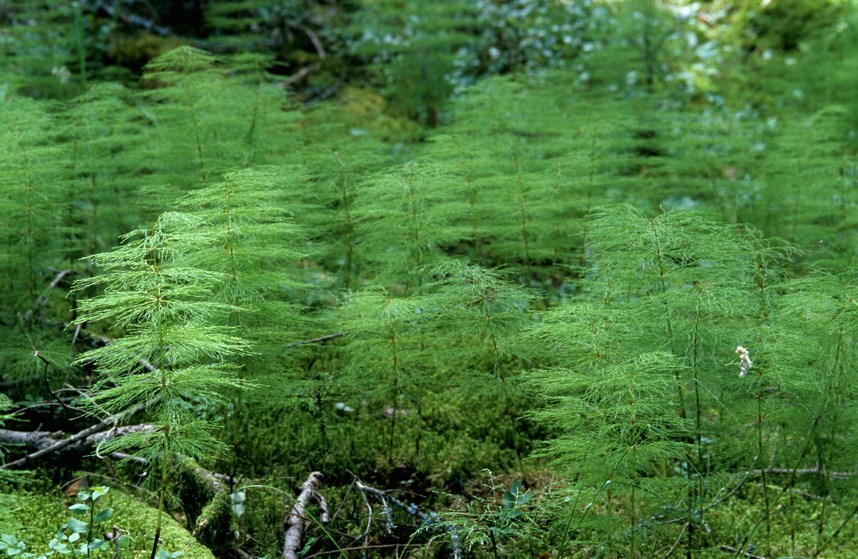 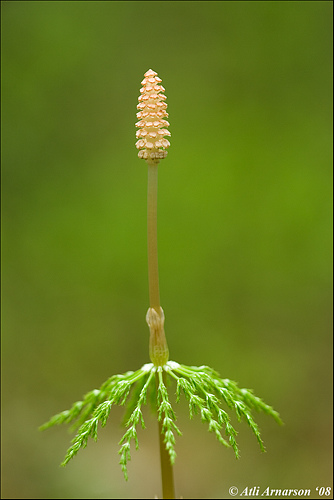 https://www.flickr.com/photos/atlapix/2494753907
http://www.fauneflore-massifcentral.fr/botanique/prele-des-boisequisetum-sylvaticum-l.html